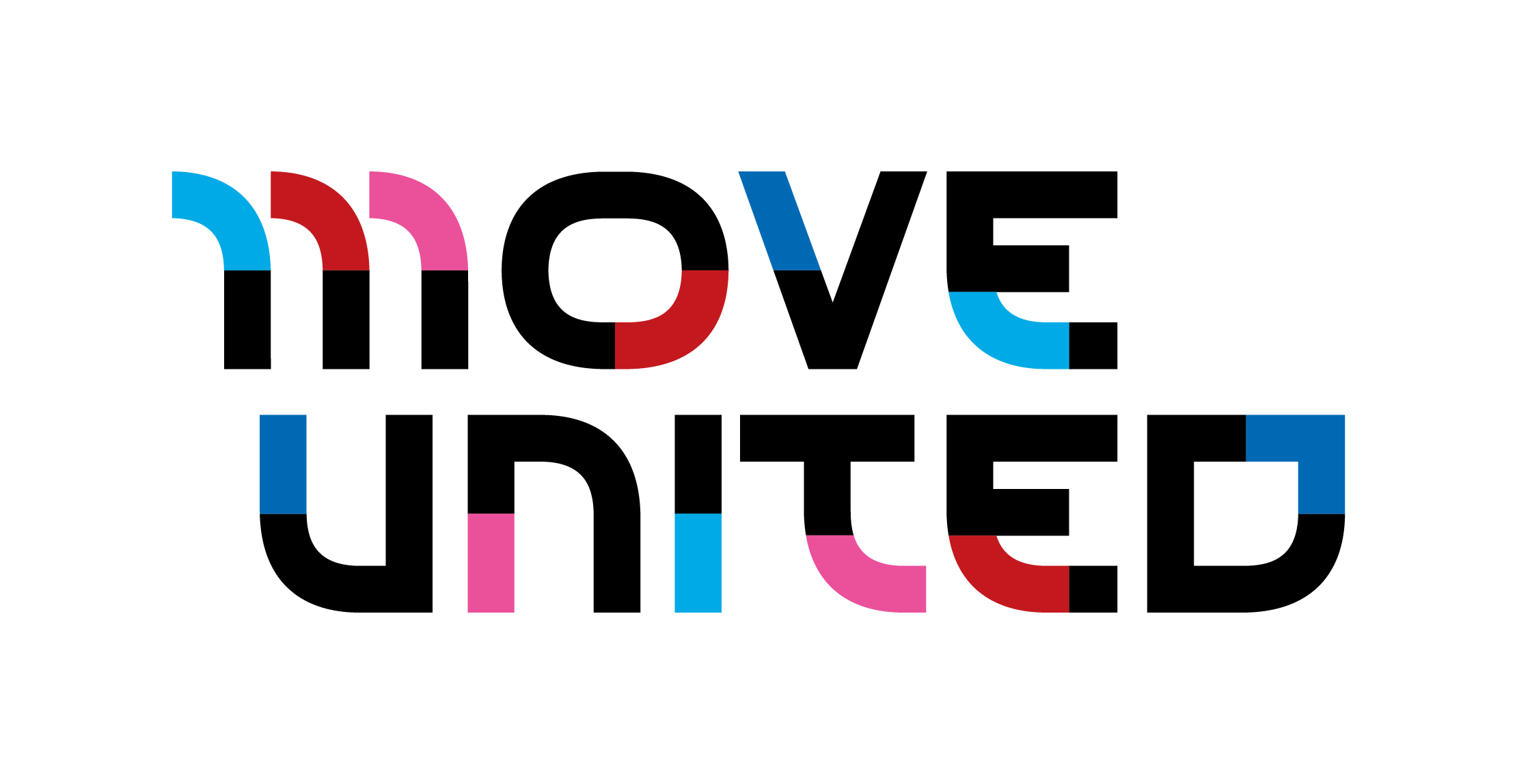 Track and Field 
November 10, 2020
Meeting Agenda
Welcome
Rules and regulations
Review of Competition Quick Tips document
Qualifying standards for Junior Nationals 
Records and results 
General resources
Move United and Competition Committee contact(s)
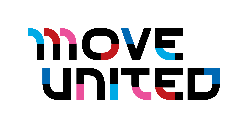 Welcome
Adaptive Track and Field USA (ATFUSA) is the track and field arm of Move United.  
All track and field  information is available at the ATFUSA website at www.ATFUSA.org
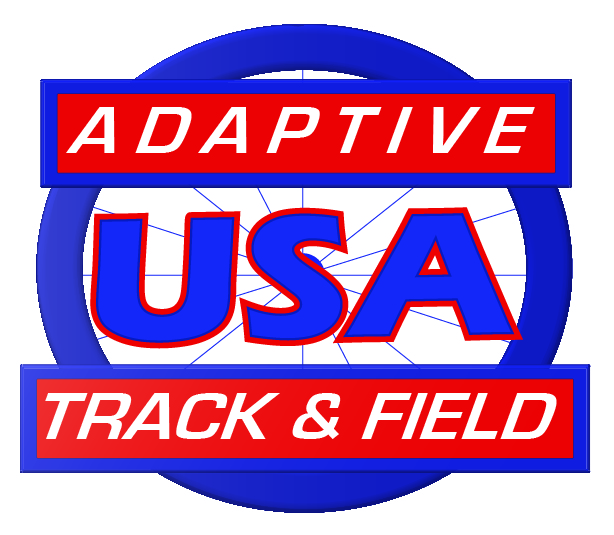 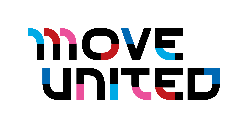 Rules and regulations
World Para Athletics
Operates under the rules of World Athletics (WA) and modifies the rules for para athletes
WPA sets the rules for the U17, U20, and Open age groups

ATFUSA
Sets the rule exceptions for the ATFUSA Junior and Master age groups (Futures, U11, U14, U23, M35, M50, M60)
Access to these rules are available at:http://atfusa.org/RULES/RULES.htm
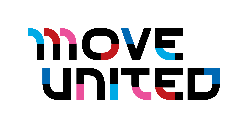 Rules and regulations
U.S. Paralympics Track and Field
National Governing Body (NGB) of para track and field in the U.S. 
Does not set any rules or regulations for the sport

USA Track and Field USA (USATF)
NGB of able-bodied track and field in the U.S.
Certifies national officials in the sport
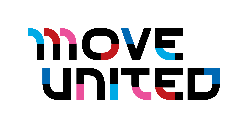 SPECIFIC MEET GUIDANCE
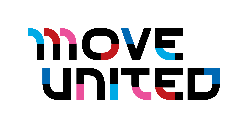 Junior Nationals Qualifying Standards
Standards to attend Junior Nationals are set based on the sex, age group, and classification of the athlete. 

Standards can be met any time from August 1st of the year prior to competition through the close of Junior Nationals registration.

Standards can be attained at a Move United Level 2 or Level 3 meet or at a high school, college, or USATF meet.
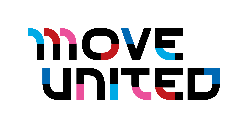 Qualifying Standards
There are “A” and “B” standards
An athlete must have at least one “A” standard in track to participate in track events and at least one “A” standard in field to participate in field events.
If an athlete has meets the above “A” standard requirements then the athlete can enter other track or field events with a “B” standard.

Standards can be found at 2 locations on the ATFUSA Website:
http://atfusa.org/STANDARDS/STANDARD.htm        < Document
http://atfusa.org/REPORTS/REPORT1.htm  	< Database
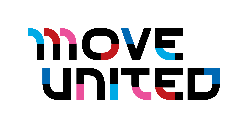 results
All Move United sanctioned Level 2 or Level 3 event results will automatically be uploaded to the ATFUSA website results database.http://atfusa.org/REPORTS/REPORT1.htm 

Any athlete results achieved at any other approved meet (High School, College, USATF, etc.) must be sent to ATFUSA with a Proof of Performance form signed by the meet Referee.  http://atfusa.org/FORMS/FORMS.htm 

New technology coming in early 2021 that will allow athletes to chart their results over time and to compare their results to Junior Nationals and U.S. Paralympic standards
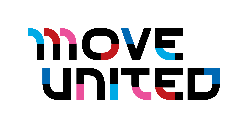 [Speaker Notes: We are working on 2 additions for reporting results which we intend to have on-line by January.  The first is a new column which will give the % against the US Paralympic “A” Standard or the Jr. National standard.  The 2nd is the ability to Graph athlete performance in an event over a    period of time to see improvement performance verses standards.]
Records
ATFUSA keeps track and field records for all classes and age groups in the U.S.

Junior, Open and Master records can be set at Move United sanctioned Level 3 meets and at other recognized WPA events.

Records can be found 2 places on the ATFUSA Web Site.	http://atfusa.org/RECORDS/RECORDS.htm    Document	http://atfusa.org/REPORTS/REPORT1.htm      Database

Records are updated at least once before Junior Nationals and at least once by 12/31/XX.  Our goal is every 60 days.
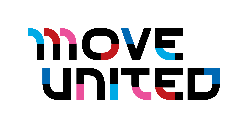 Records
Records will be formally recognized at the end of each year and published for the start of the following year.

Records are displayed on the ATFUSA database results reports. 

All records must be validated before being accepted.  This means Event Directors must send Record forms to ATFUSA with all required signatures.

For Field records a Weights and Measure official must certify the implement used prior to and after a record performance.
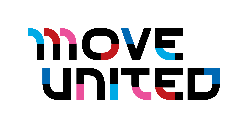 General resources
U.S. Paralympics Track and Field: https://www.teamusa.org/usparatrackandfield

ATFUSA  - www.atfusa.org 

Track and field resources: http://atfusa.org/information_links/information_links.htm
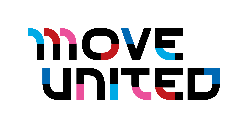 Move United Contacts
Susan Rossi, Director of Competition	srossi@moveunitedsport.org 
	240-268-5379

Jessica Cloy, Competition Manager – Operations	jcloy@moveunitedsport.org
	240-268-5380 Ext. 223

Shelli Fazzini, Competition Manager – Administration
	sfazzini@moveunitedsport.org 
	720-412-7979
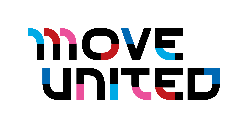 Track & field Contacts
Phil Galli
Move United Competition Committee – Track & Field / Adaptive Track & Field USA Board Chair
	philg1234@comcast.net
	908-240-7641

Denise Hutchins
Move United Competition Committee – Track & Field
	dhutchins76@yahoo.com
	405-620-3009

Sherrice Fox
U.S. Paralympics Track and  Field – Director 	USParaTFInfo@usopc.org	719-866-3353
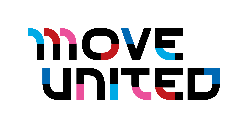 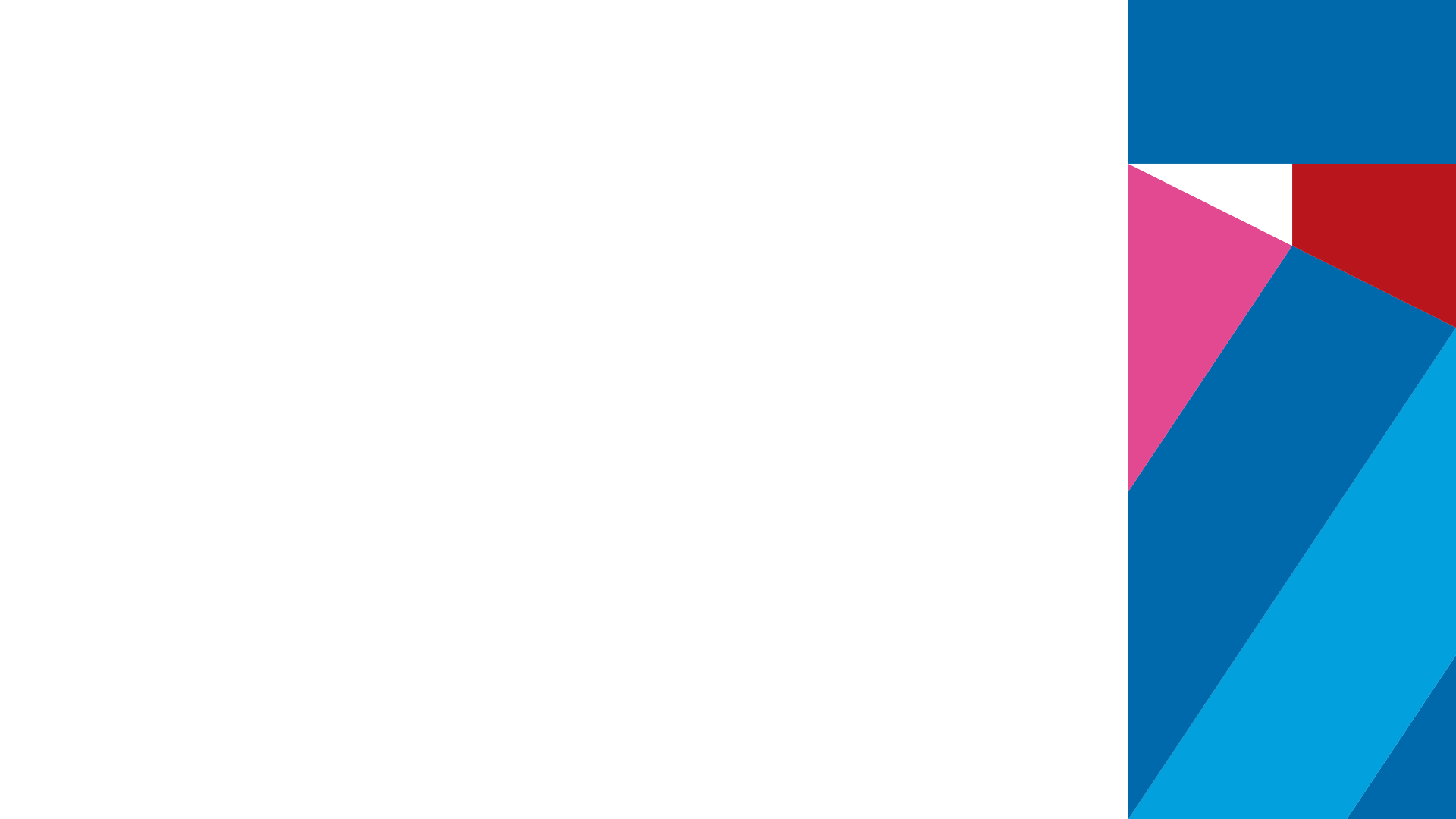 Track and field
Q and A
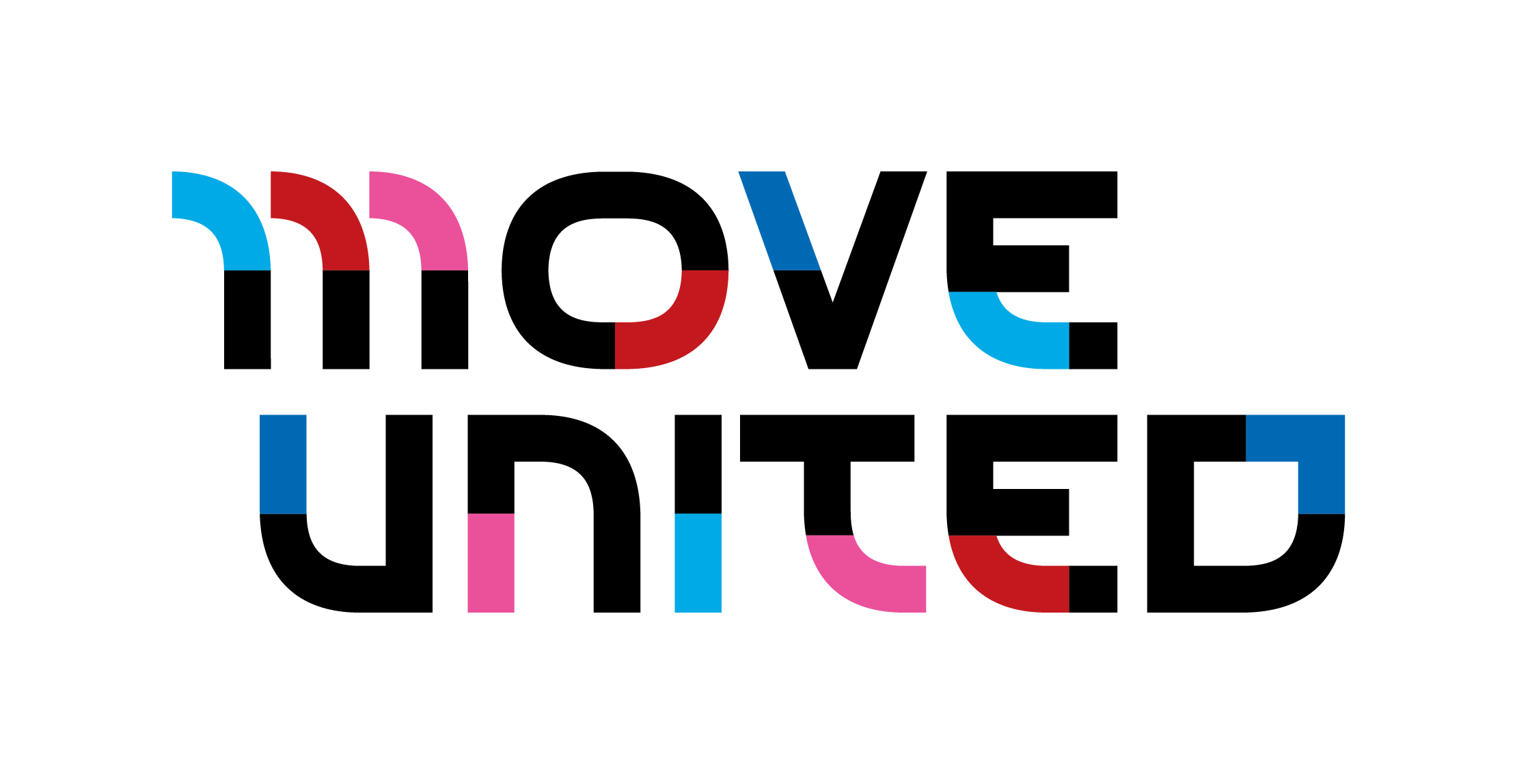 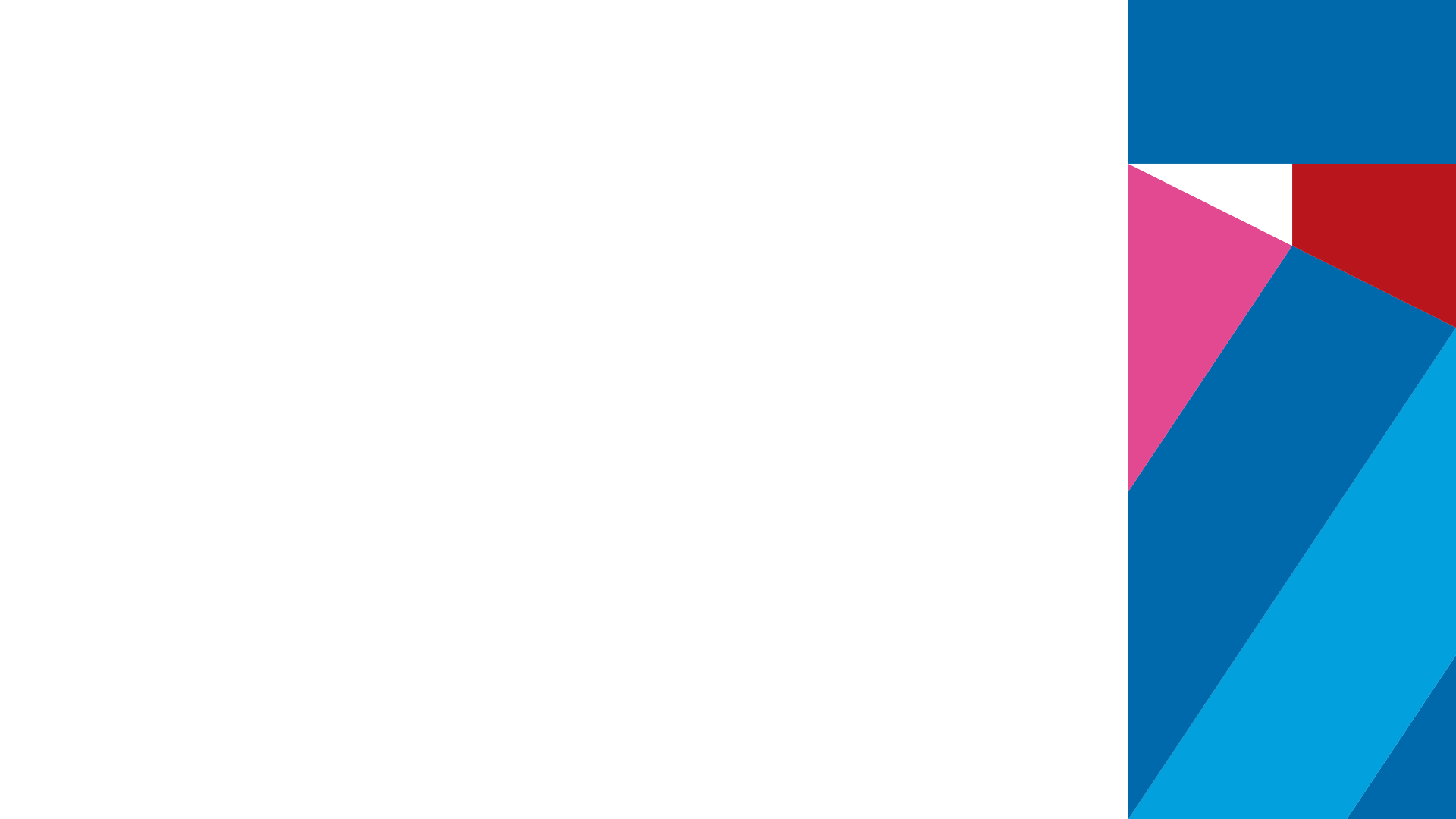 Follow Move united on social
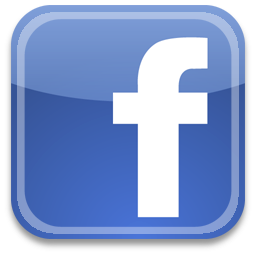 https://www.facebook.com/MoveUnitedSports
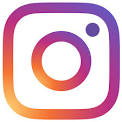 @moveunitedsport
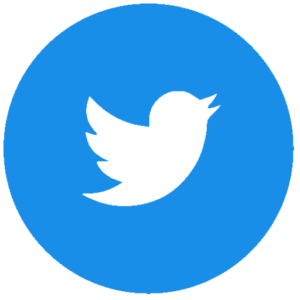 @moveunitedsport
www.moveunitedsport.org
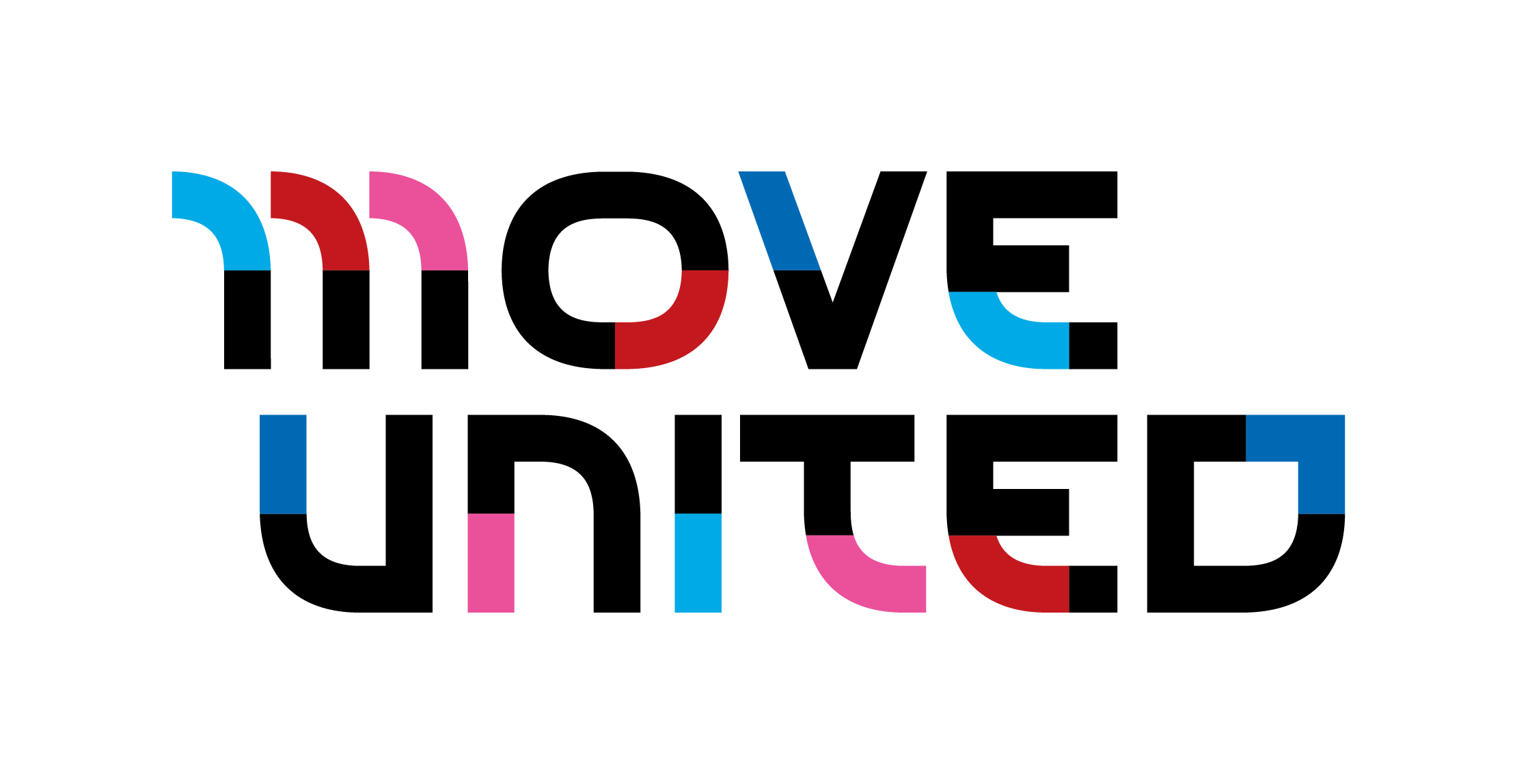